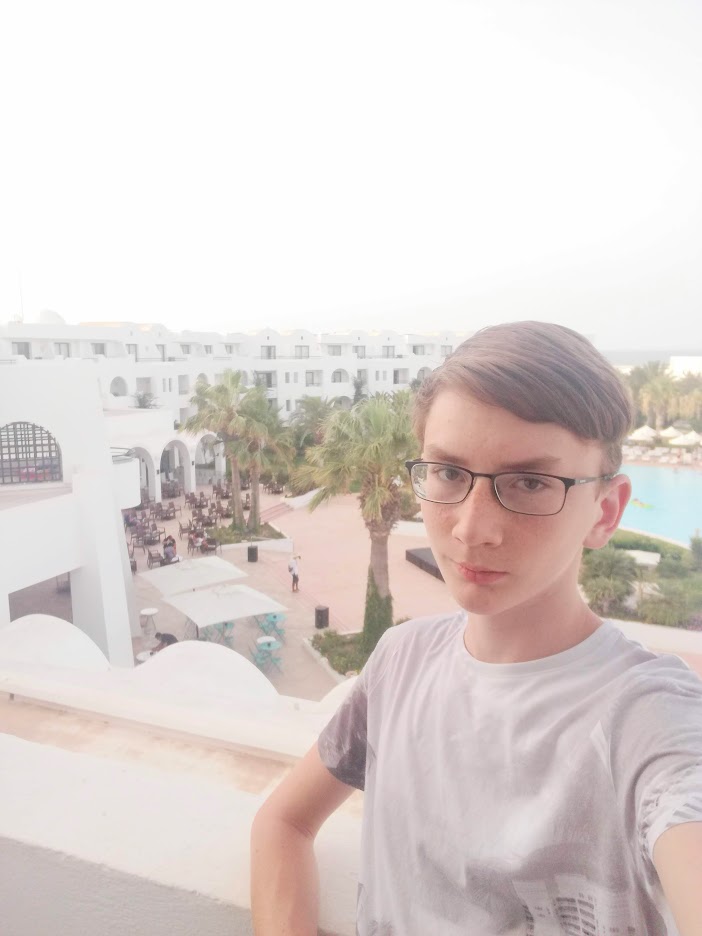 Mariánštefunko
I live in Abrahám - small village with 1,300 villagers.
 It´s near Trnava - 7th biggest city of Slovakia.
It´s in Slovakia (not Slovenia but Slovakia, it´s 2 different countries).
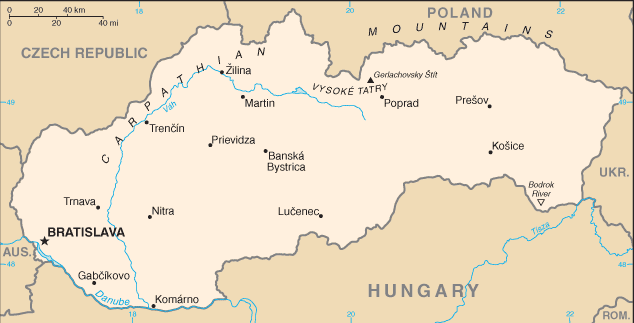 Abrahám
In short about me:
Boy
Single
14 years old
175 cm tall
Brown eyes
Brown hair
Hobbies:
Fishing
Airsoft
Waweboard
Going to walk
PC games: World of Tanks
Minecraft (it´s popular in 2019)
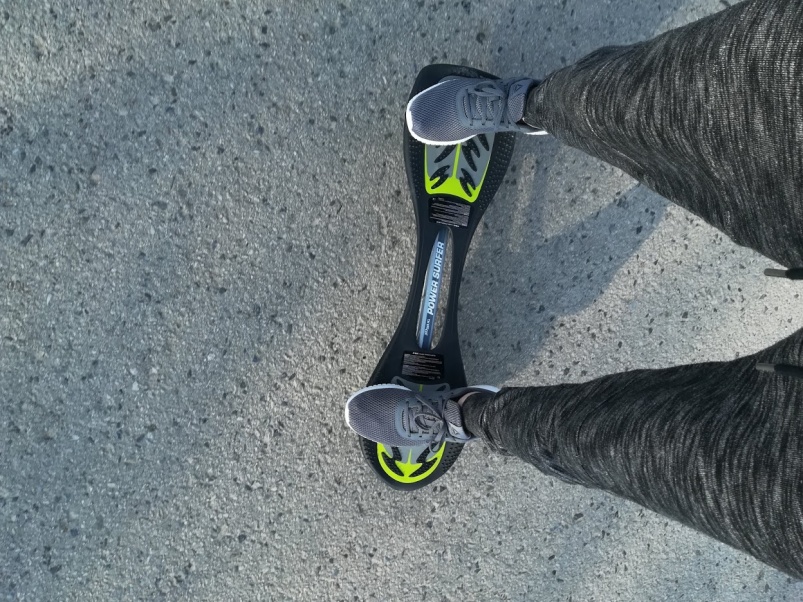 My house:
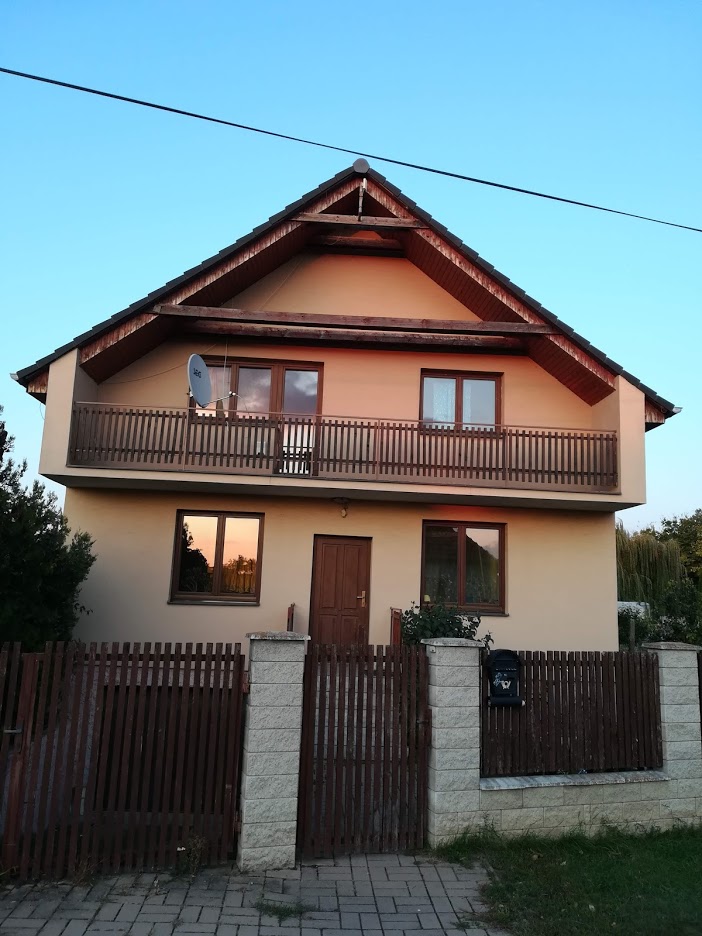 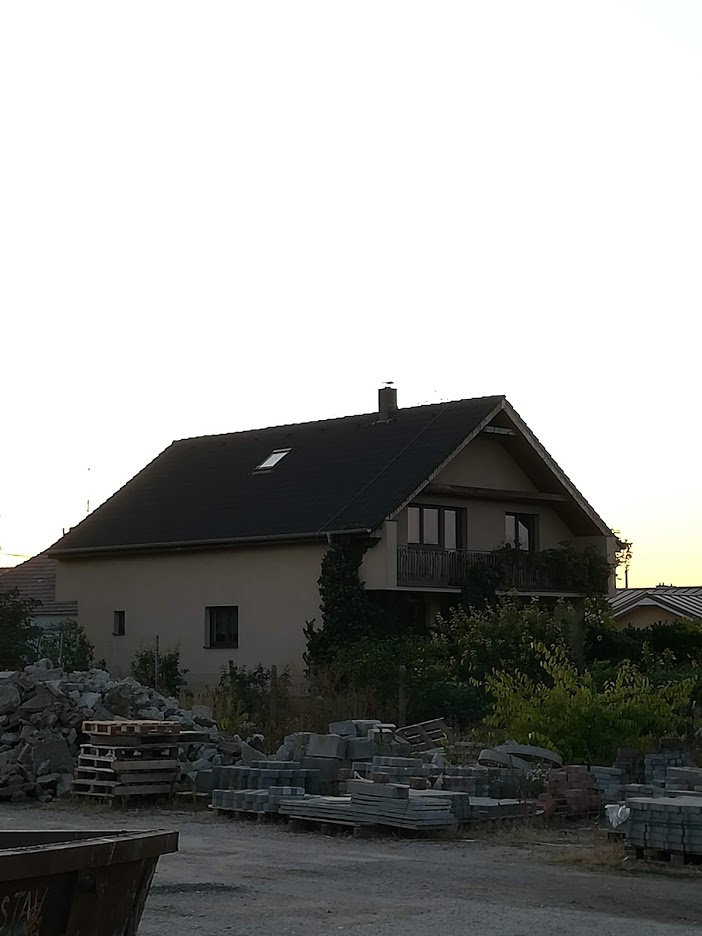 The construction waste is not our.
The construction waste is not our.
The view from our terace:
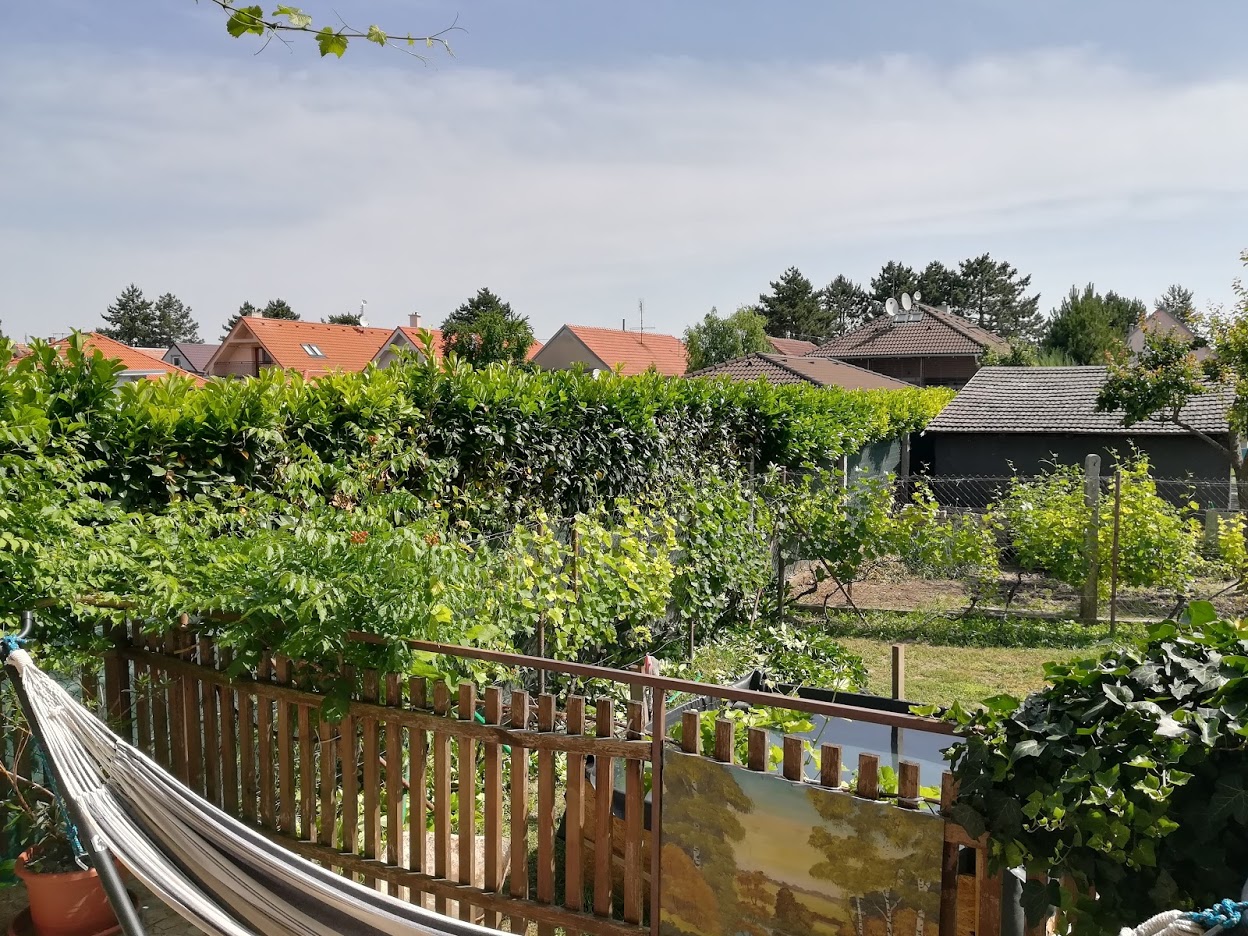 The view from my balcony:
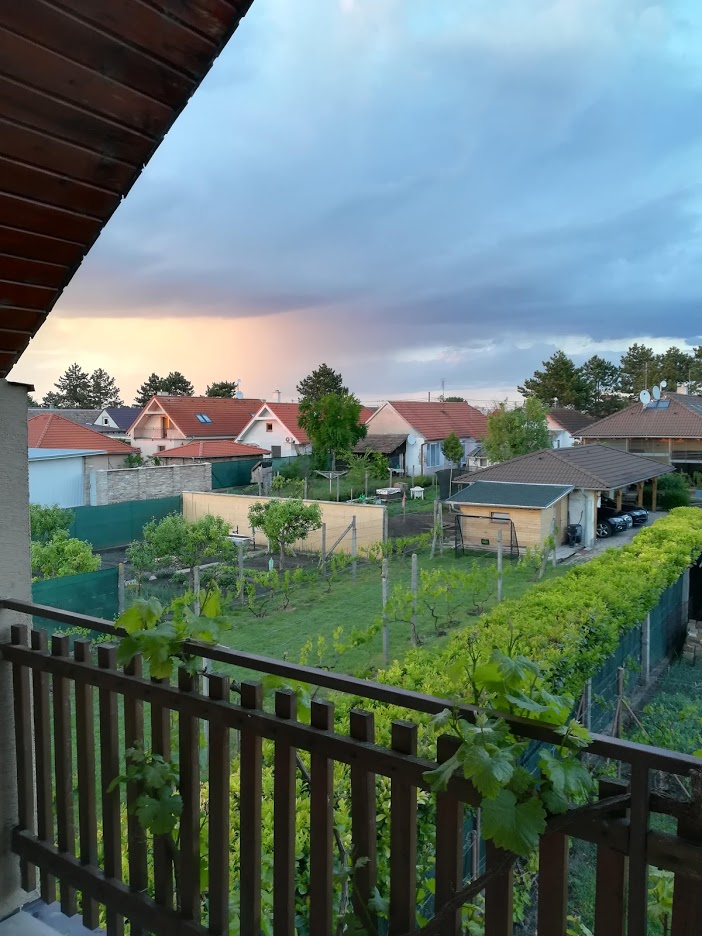 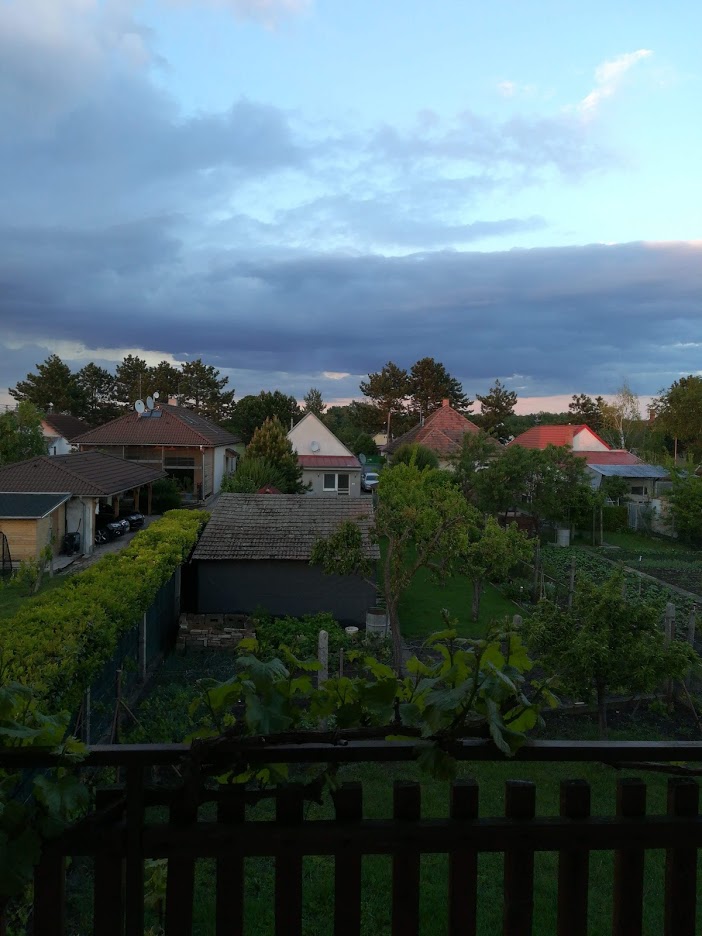 Abrahám has beautiful nature:
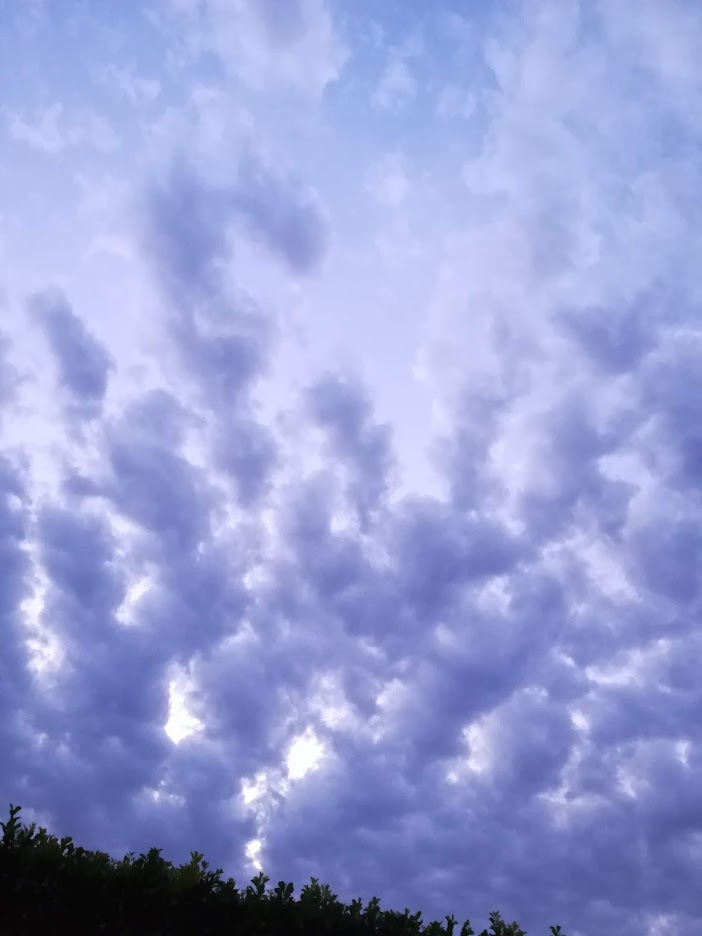 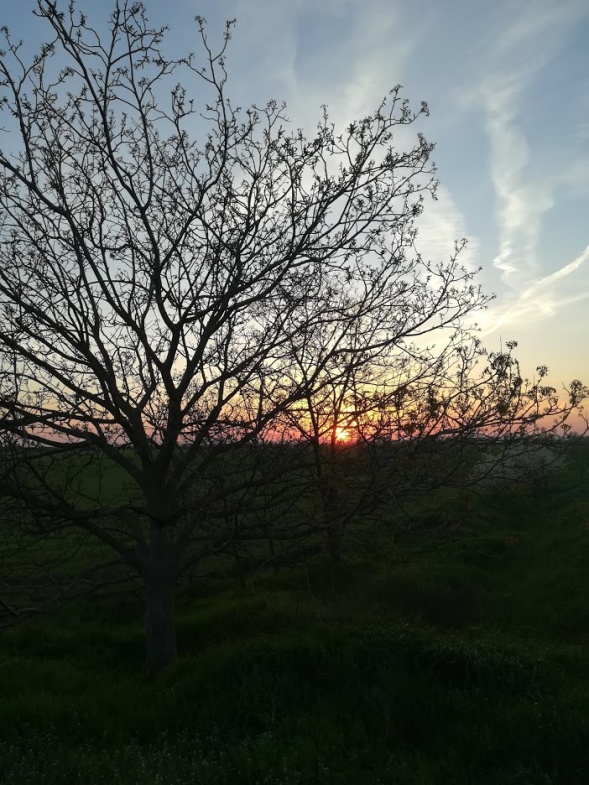 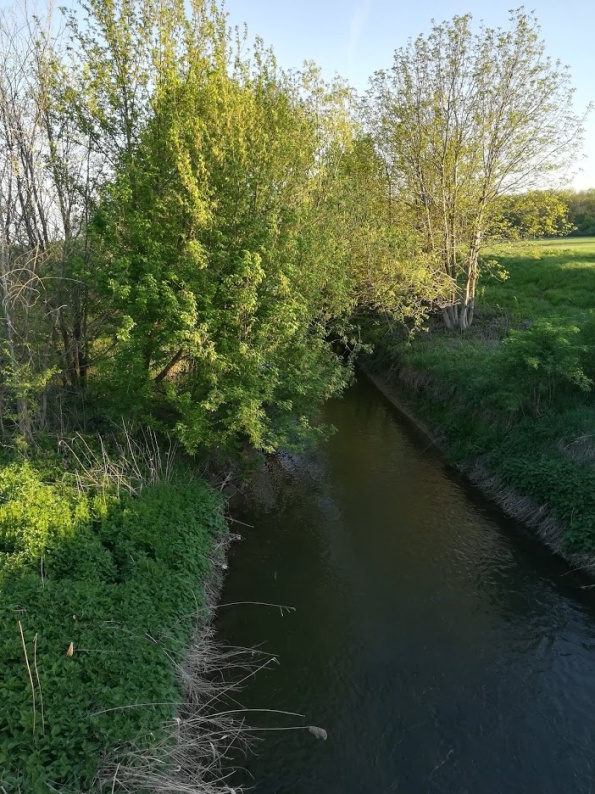 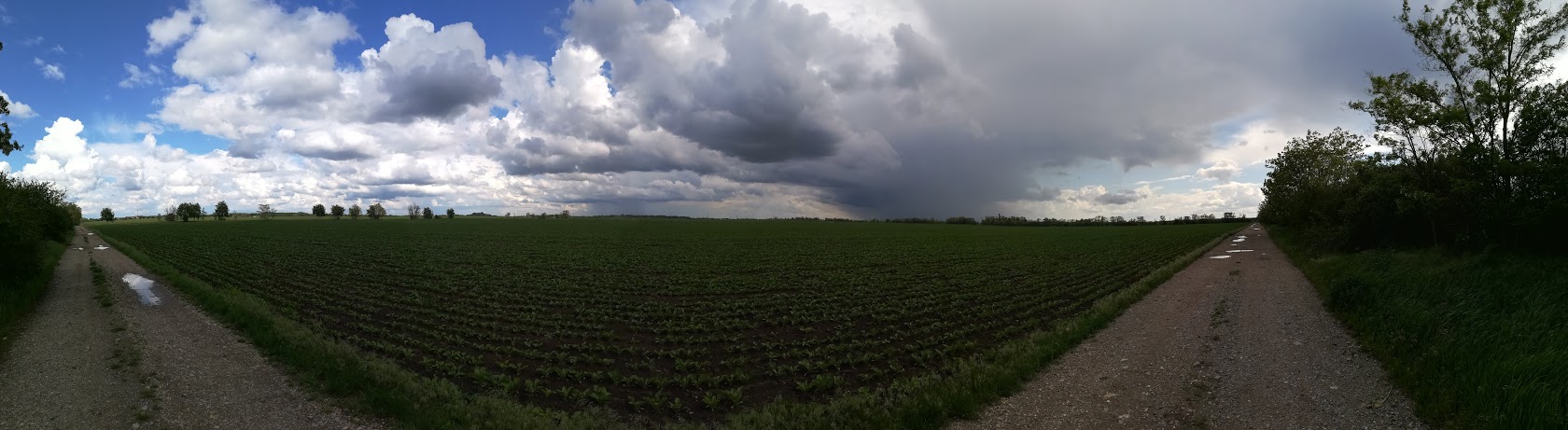 Traveling:
I was in Czech republic, Hungary, Austria, Croatia, Italy, Germany, Bulgaria and last summer in Tunisia.
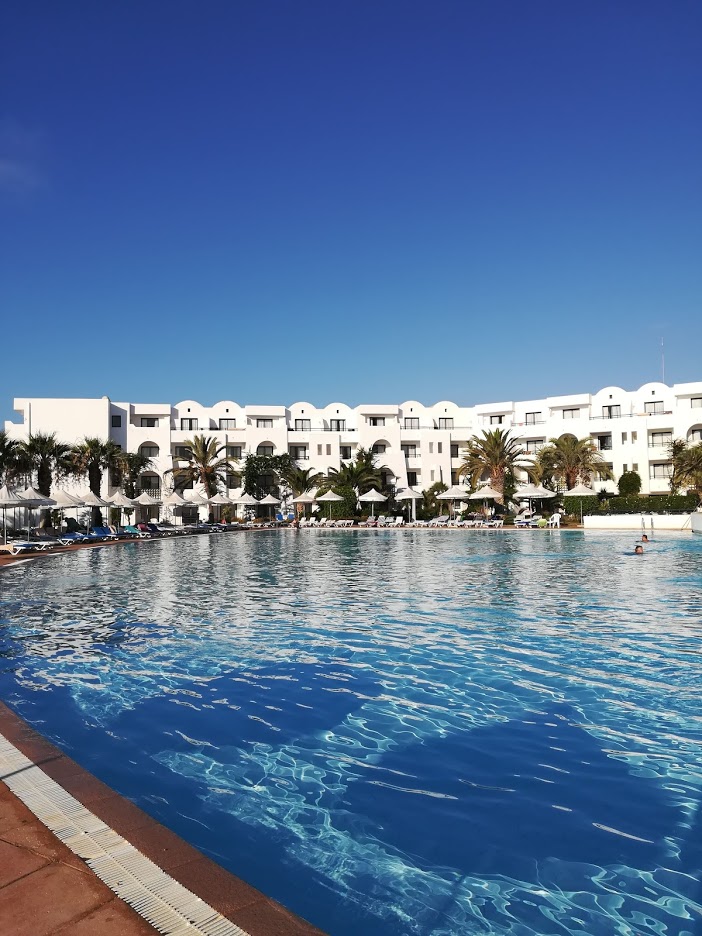 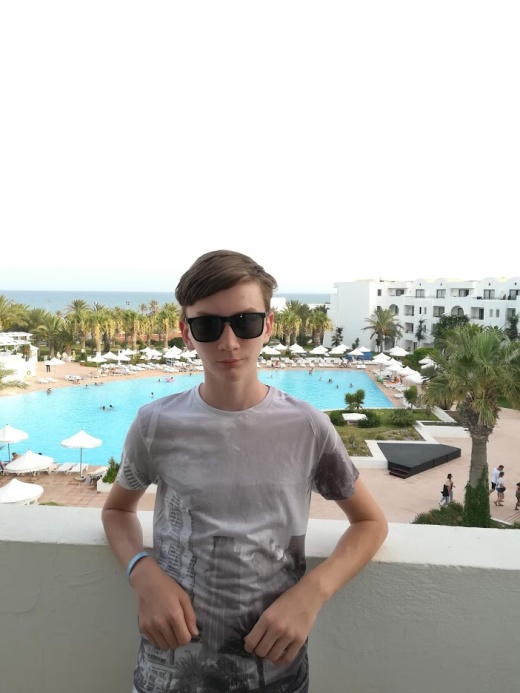 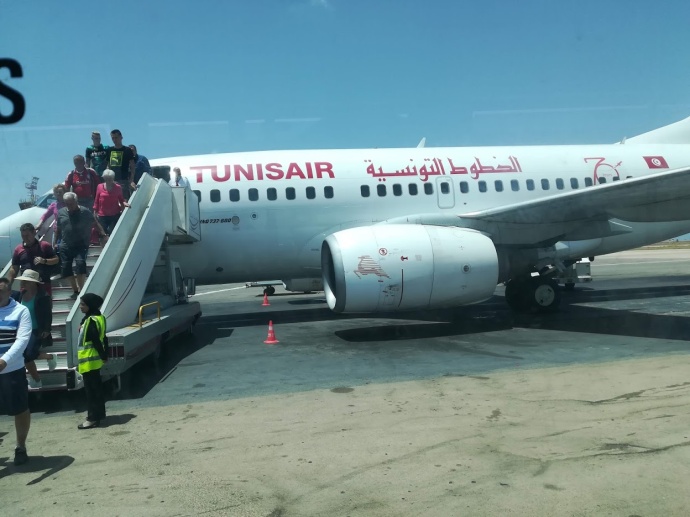 Thanks for watching
Contact on me:

Facebook:    Marián Štefunko
Instagram:    _blyatiful_boy
Snapchat:    stefunkom

If you want, write me, especially pretty girls.